Development of High Entropy Alloys for Next-Generation Beam Windows
and the effects of nanocrystallinity on radiation tolerance of beryllium
Nick Crnkovich1, Michael Moorehead3, Gaurav Arora1, Kavin Ammigan2, Frederique Pellemoine2, Izabela Szlufarska1, Sujit Bidhar2, Adrien Couet1 
University of Wisconsin-Madison, Madison, Wisconsin, U.S.A
Fermi National Accelerator Laboratory, Batavia, Illinois, U.S.A
Idaho National Laboratory, Idaho Falls, ID, U.S.A
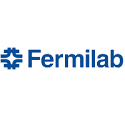 6/27/2023
[Speaker Notes: What is an HEA
Radiation damage in metals
Radiation Tolerance
Design process for HEA]
What are High Entropy Alloys
AKA ‘multi-principle element’ or ‘compositionally complex’ alloys (MPEAs, CCAs)
Typically no element exceeds 35 at. %
Studied in solid solution – simple crystals

Promising properties observed…
Exceptional mechanical properties
High temperature stability/strength
Increased fracture toughness
Enhanced radiation tolerance
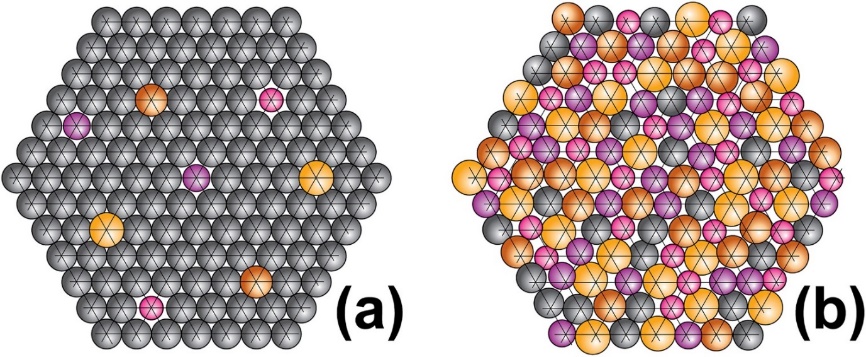 (a) Conventional alloy, (b) High-entropy alloy (Miracle, Senkov | 2017)
[1] D.B. Miracle, O.N. Senkov, “A critical review of high entropy alloys and related concepts”, Acta Materialia, Volume 122, 2017.
2
Radiation Tolerance in HEAs
Enhanced radiation tolerance has been shown in modeling and experimentation
Numerous proposed mechanisms:
Enhanced recombination due to
Concentration of damage cascade/ thermal spike
Preferential diffusion pathways 
Sluggish diffusion of defects
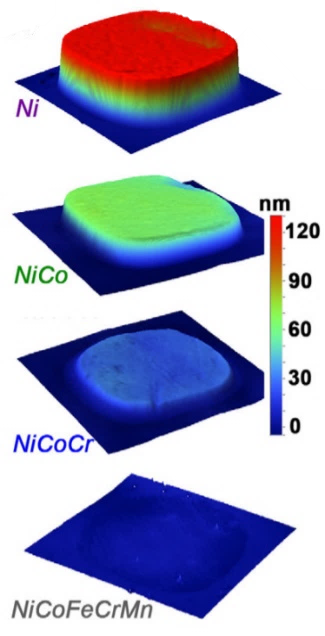 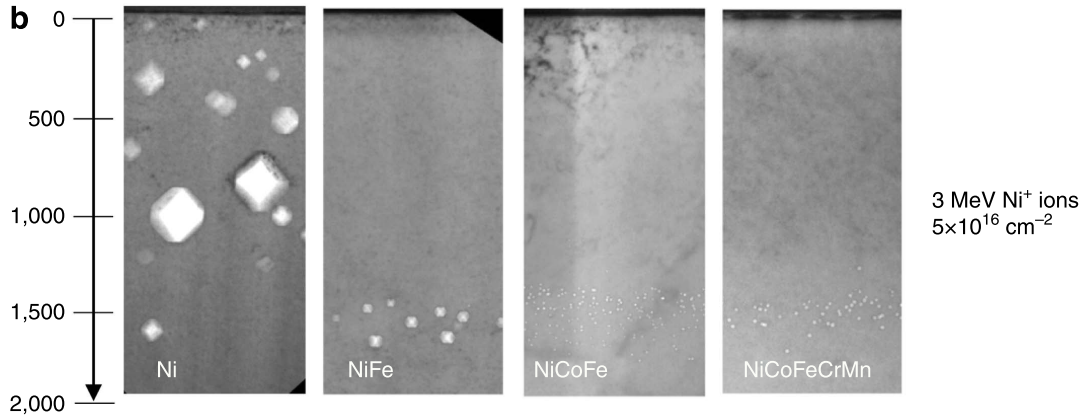 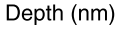 T = 500 °C
(Lu | 2016)
[2] K. Jin, C. Lu, et al., “Effects of compositional complexity on the ion-irradiation induced swelling and hardening in Ni-containing equiatomic alloys”, Scripta Materialia, Volume 119, 2016.
3
[Speaker Notes: FULL CITATIONS]
Radiation Tolerant Microstructures
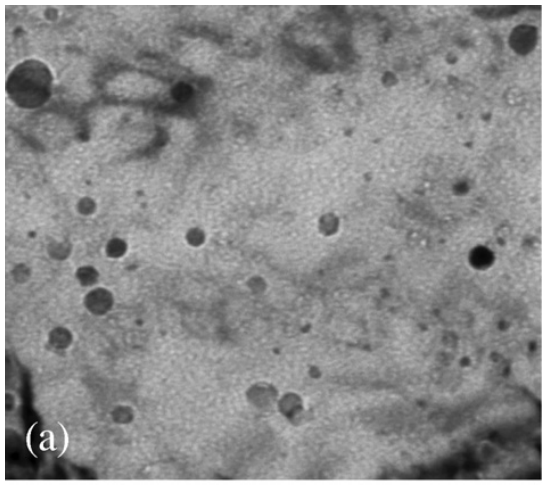 Typical approach to improving radiation tolerance: increase sink density
Can be unstable for different temperature/damage regimes
Oxide-dispersion strengthened (ODS) alloys
Nanocrystalline alloys
Cold-worked alloys
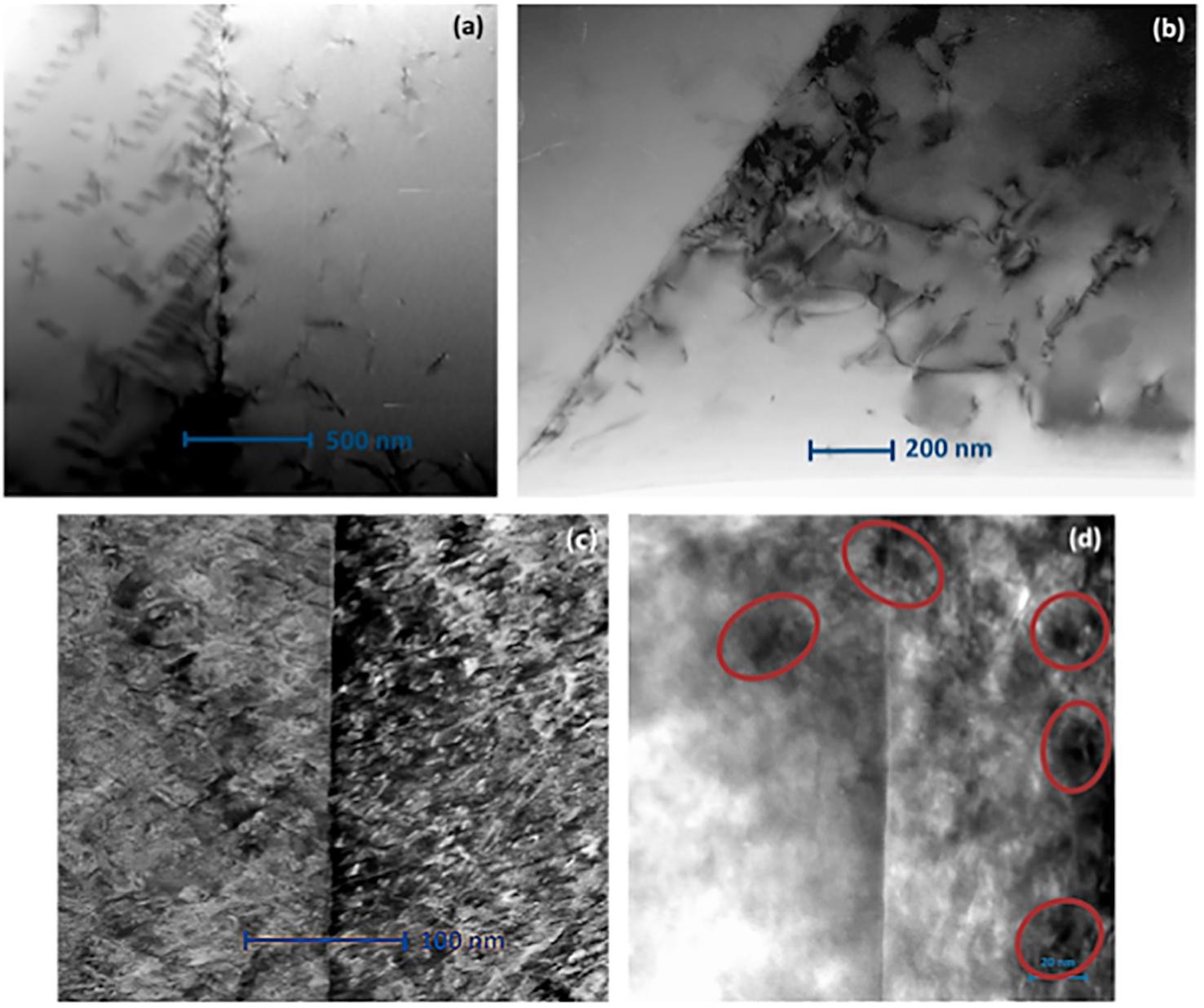 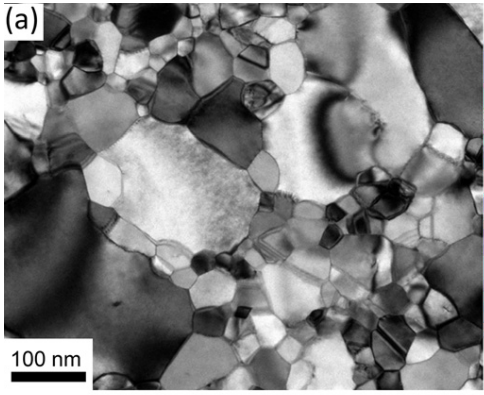 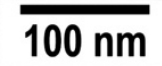 100 nm
(Barr | 2018)
(Alshater | 2018)
(Allen | 2008)
4
Design Goals for HEA
Desired Properties
Low density
High specific heat 
Low coeff. of thermal expansion.
Good radiation tolerance
High yield strength
5
[Speaker Notes: BORING]
High Entropy Alloy Element Selection
Low density/Z
Light transition  metals
Forms single phase alloy
Desirable for easier analysis
Cr-Mn-V ternary forms single phase
Fe forms intermetallic compounds
Minimal activation under protons
Co/Cu/Ni have activation concerns
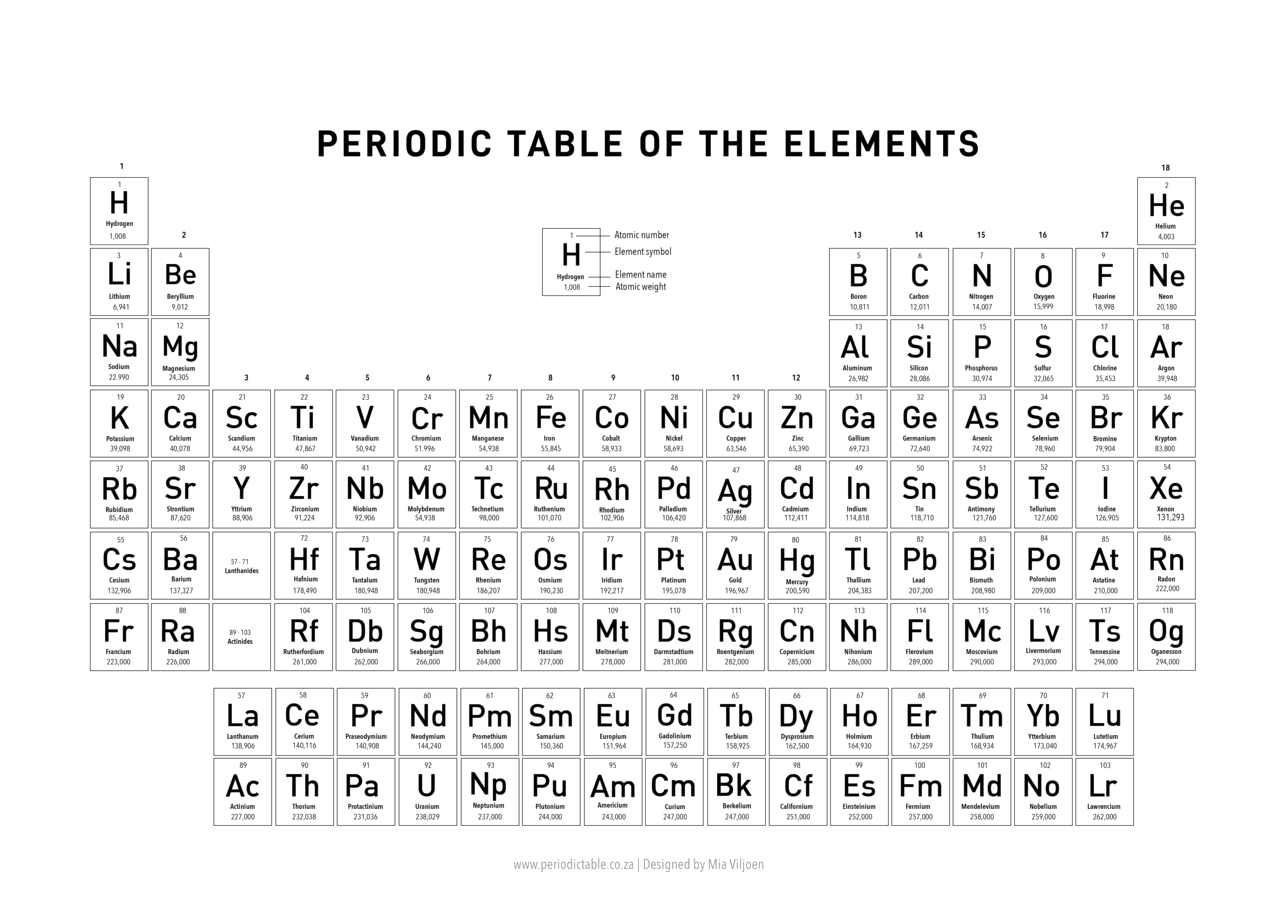 6
High Entropy Alloy Design
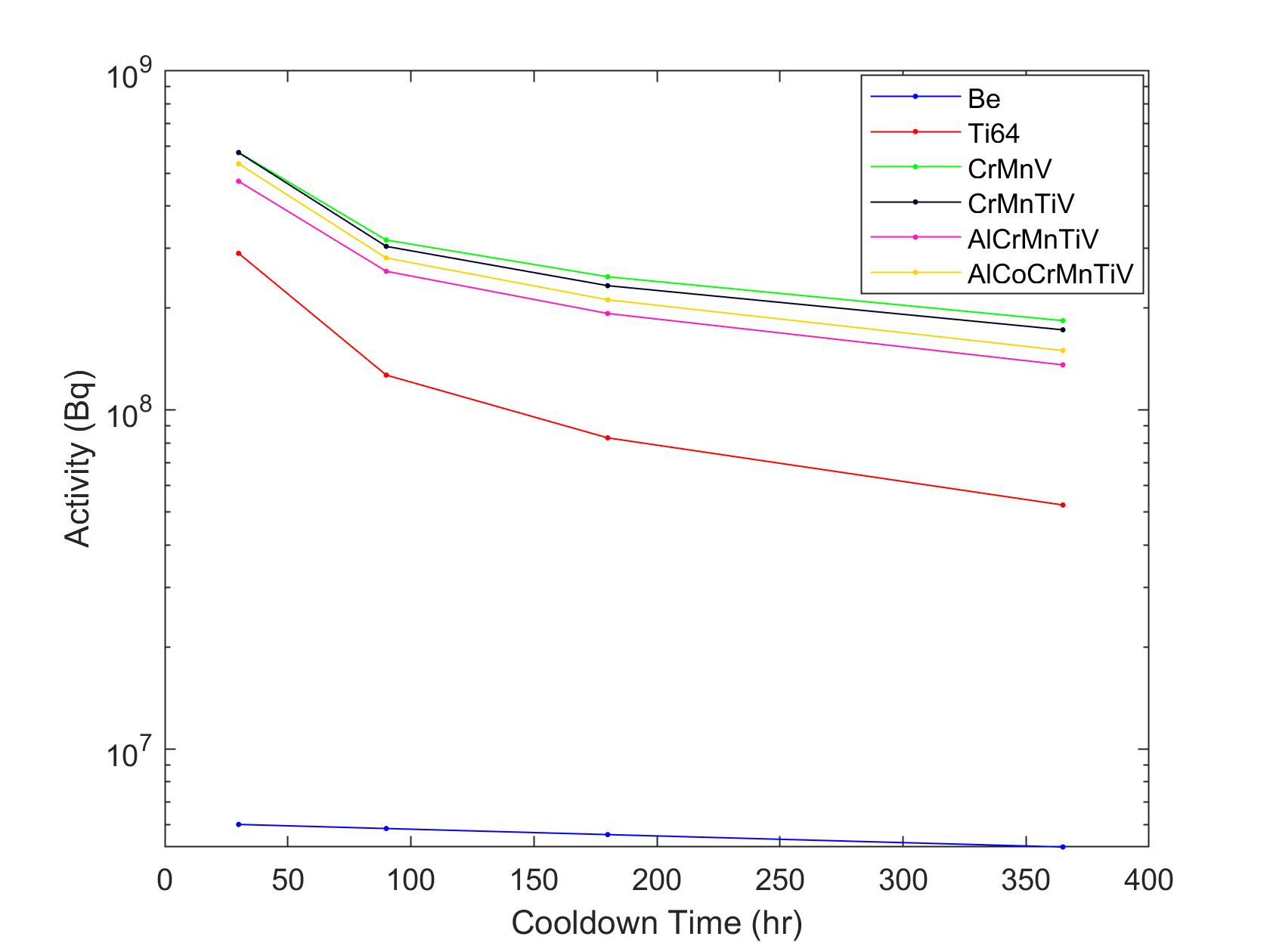 Activity (Bq) after 5 hr of irradiation (120 GeV protons, 5.2e13 p/s)
7
High Entropy Alloy Design
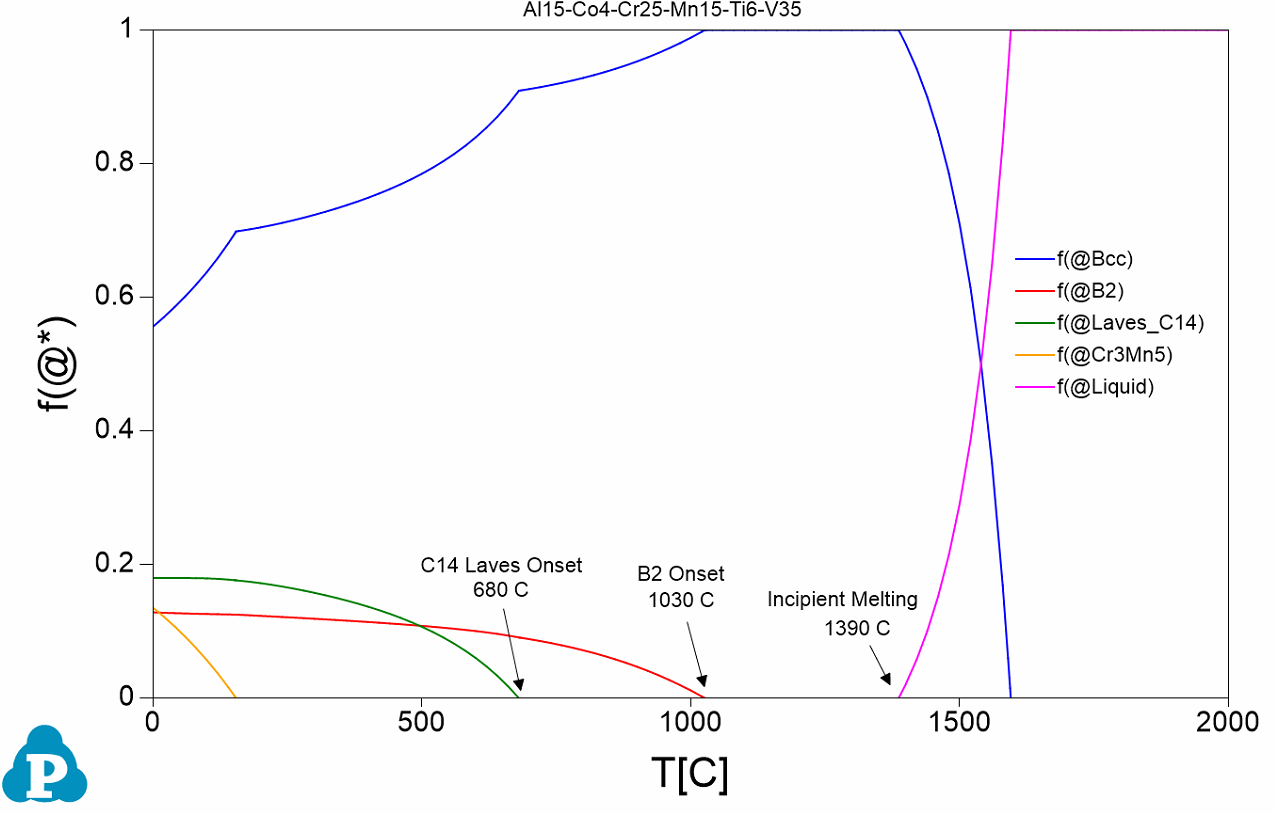 Region to Maximize
Initial (low throughput) attempt resulted in Al15Co4Cr25Mn15Ti6V35
Alloys 1-4 manufactured and studied
Phase fraction diagram of Al15Co4Cr25Mn15Ti6V35
8
HEA Design Refinement
Systematic search using high-throughput CALPHAD simulations
>8500 compositions for optimization of
B2 phase region
Onset of embrittling secondary phases
Density, specific heat, CTE
> 120,000 compositions searched by Gaurav Aurora (presenting next)
New stable single-phase BCC alloys found
Compositional search space (at%)
9
HEA Design Refinement
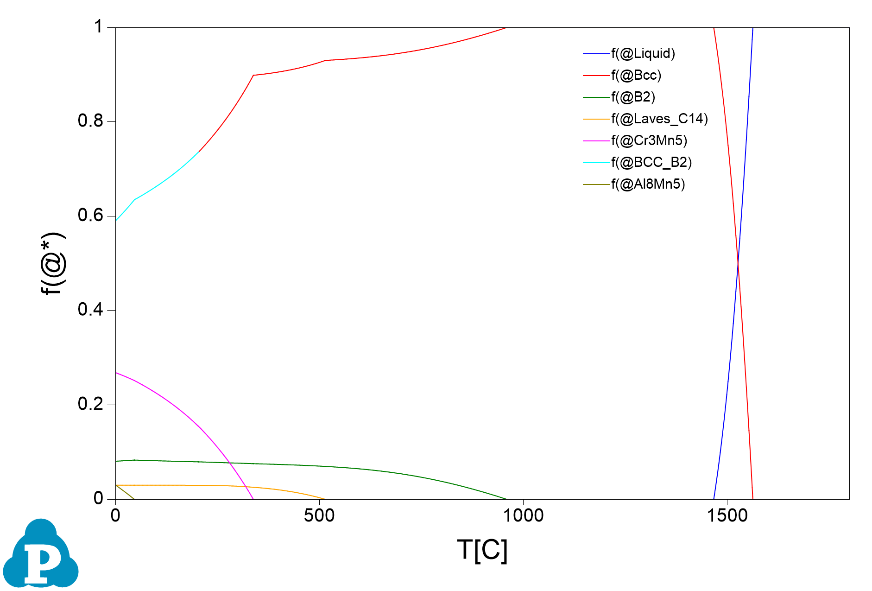 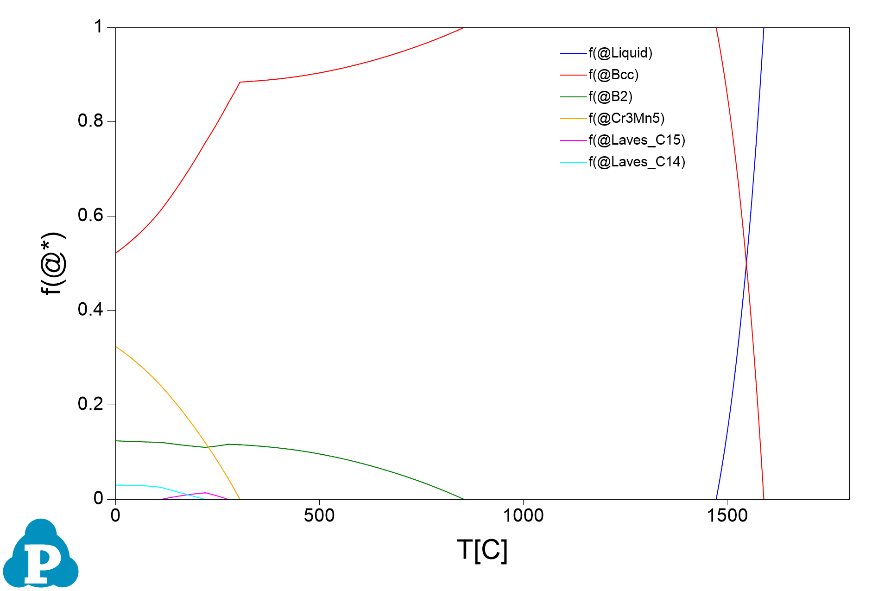 Al16Cr25Mn30Ti1V24Co4
Al10Cr25Mn26Ti3V34Co2
Increased solidus
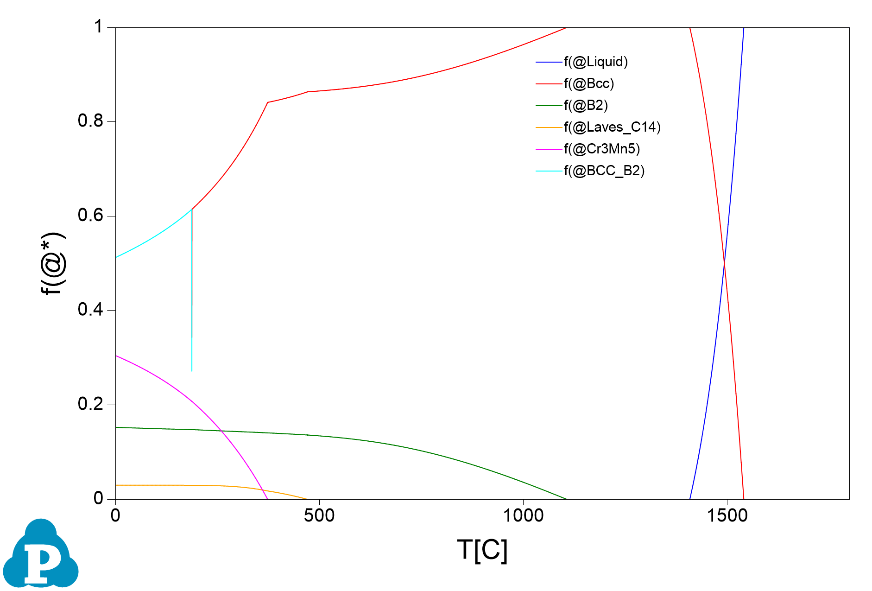 Al16Cr25Mn30Ti1V26Co2
Al10Cr25Mn28Ti1V34Co2
Lower sec. phase onset
10
HEA Beam Heating
Target case: FNAL’s NuMI beam line
120 GeV protons—1 MW
10 µs pulse @ 0.75 Hz repetition
3 cm diameter window, edge held at 300 K
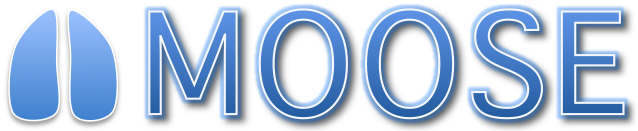 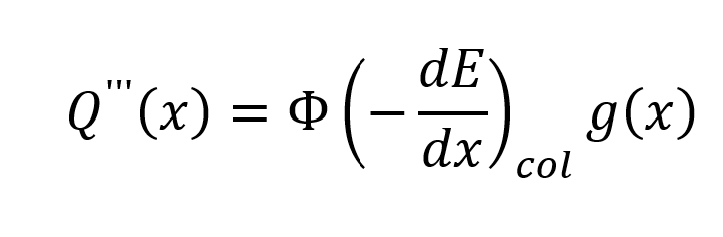 Energy deposition
Beam Gaussian distribution
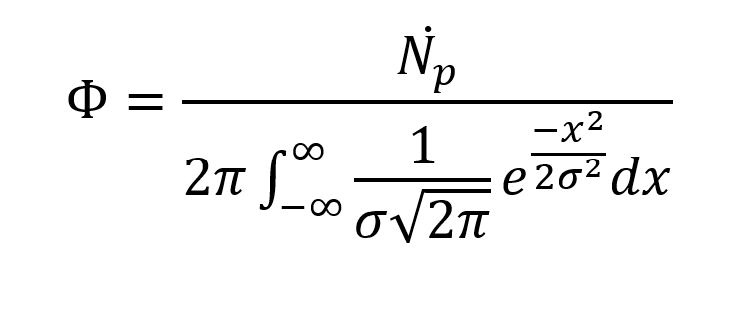 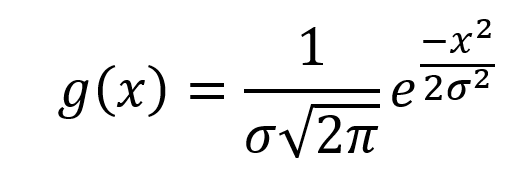 Proton flux
Bethe-Bohr electronic stopping power
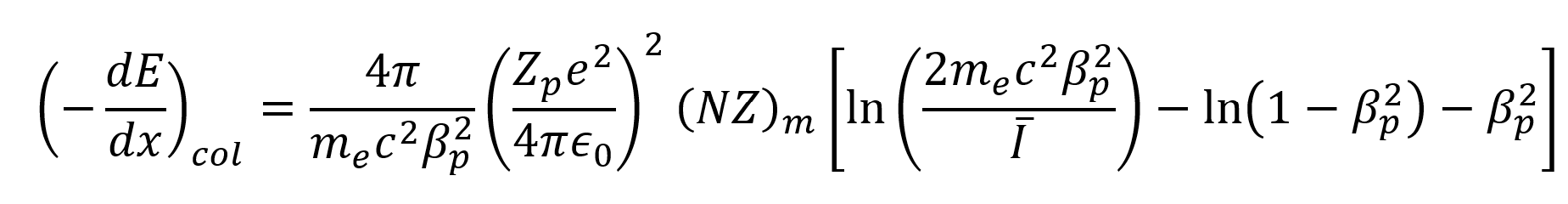 11
HEA Beam Heating
Tavg = 670 C
Tavg = 171 C
Tavg = 48 C
Temperature profile from single pulse of NuMI beam (120 GeV p, 6.25e13 ppp, σ = 1.3 mm)
Centerline temperature from pulsed of NuMI beam (10 us pulse, 0.752 Hz)
12
HEA Beam Heating
Average operating temperature of Al15Co4Cr25Mn15Ti6V35  between 150-200 C
Desired microstructure isn’t thermodynamically stable
How quickly will C14 Laves or intermetallics form?
Test kinetics via heat treatment at 450-500 C
Potentially enhanced by irradiation, but pulsed beam might mitigate
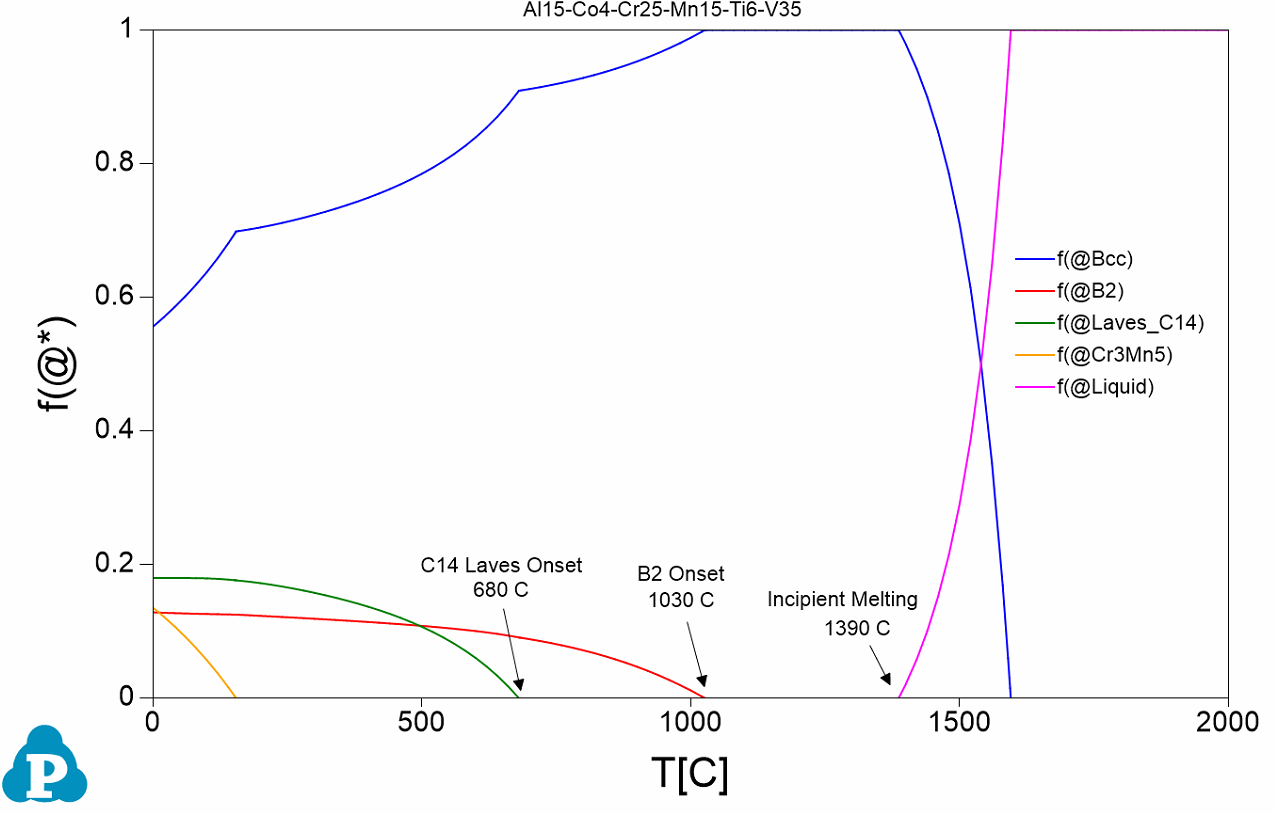 Desired microstructure window
Stable operating microstructure
Centerline temperature from pulsed of NuMI beam (10 us pulse, 0.752 Hz)
13
HEA Initial Characterization
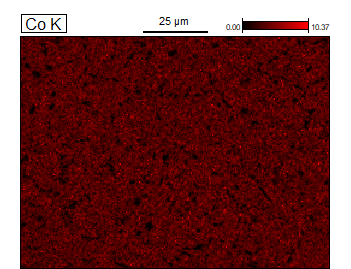 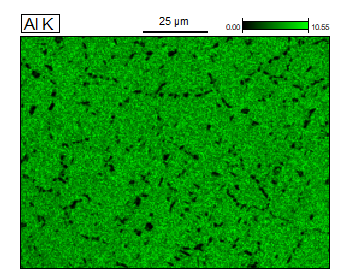 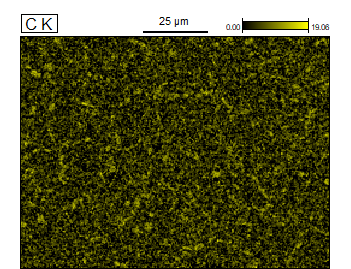 SEM/EDX of 
Al15Co4Cr25Mn15Ti6V35
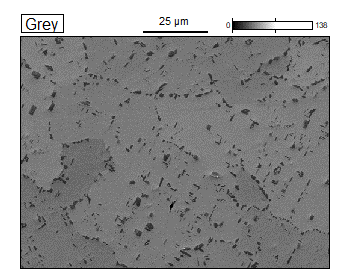 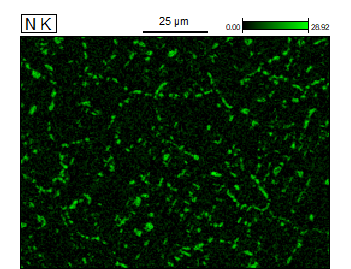 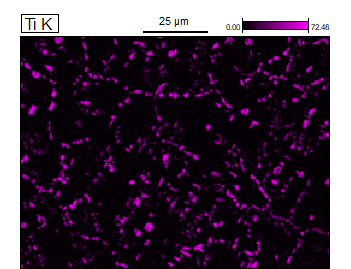 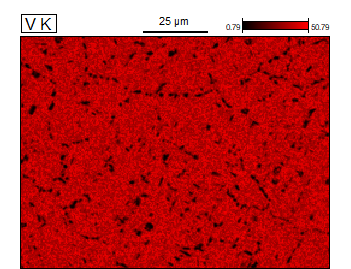 Ti(C-N)
14
HEA Initial Characterization
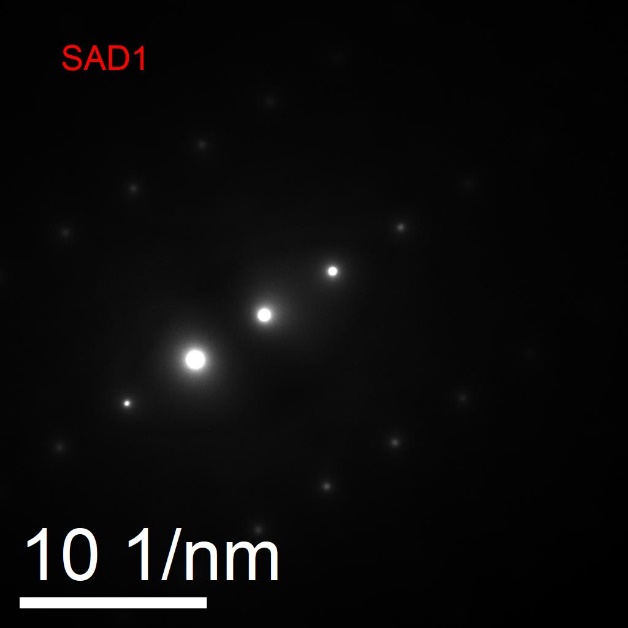 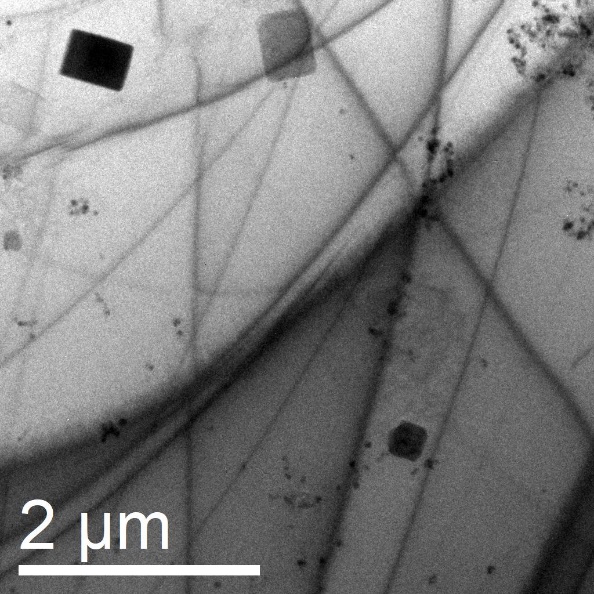 Images taken this month
High volume of precipitates
Two entirely different morphologies
Still need confirmation via EDX
Morphology resembles Laves C14
Heat treatment employed poor at promoting B2 phase
Homogenized and held at 1200 C only
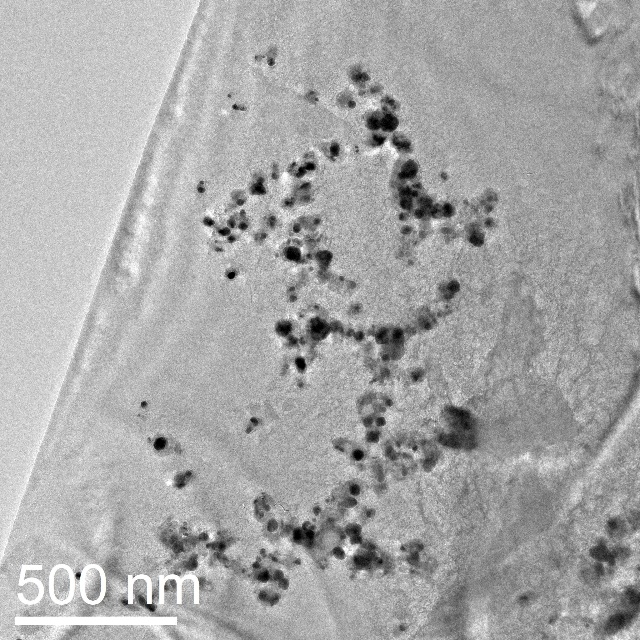 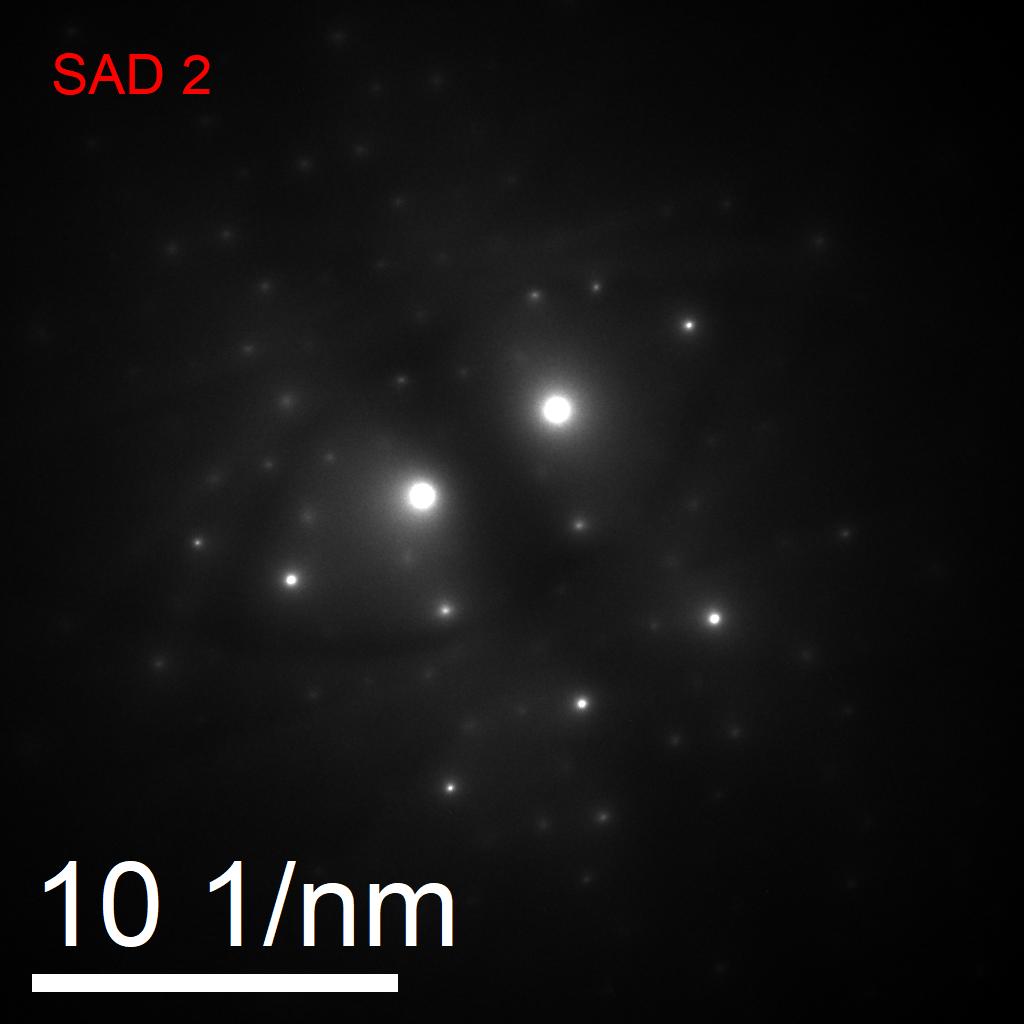 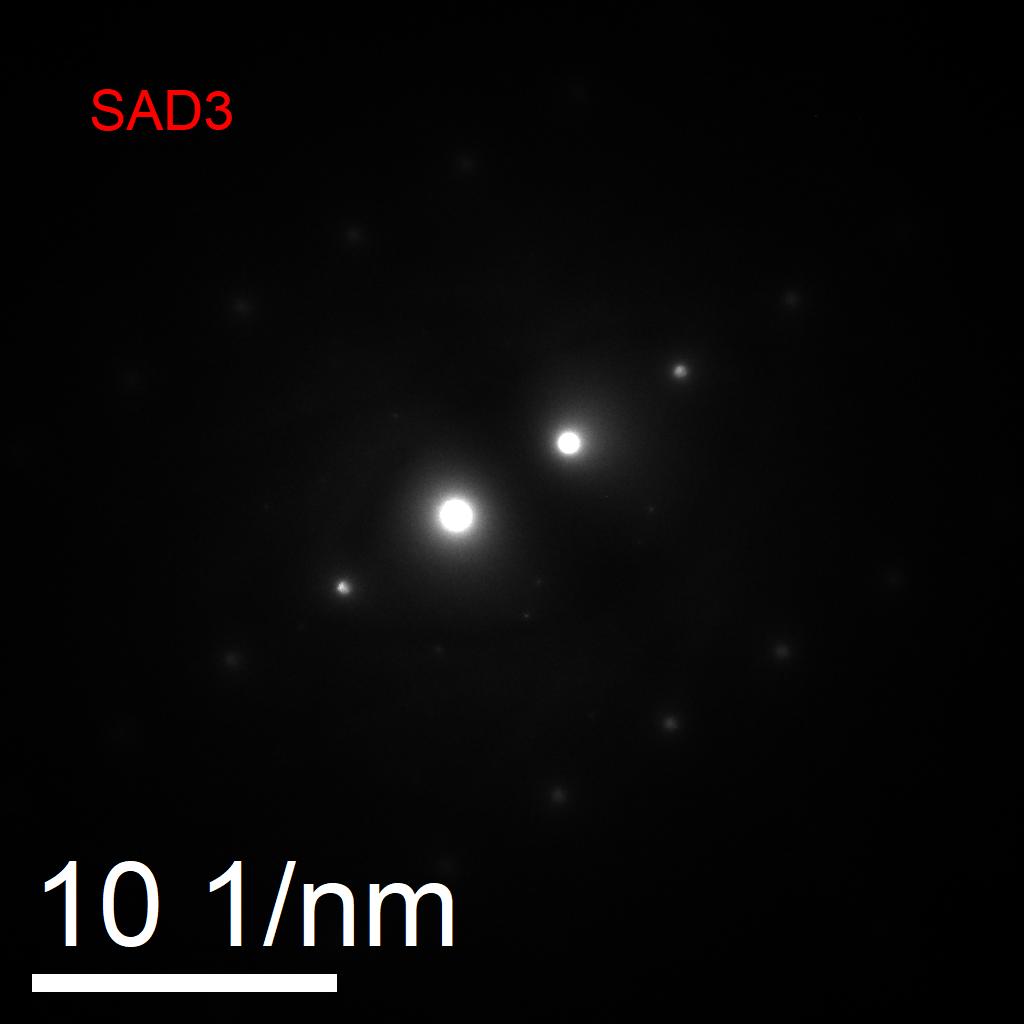 15
[Speaker Notes: Which axis]
HEA Initial Characterization
Images taken this month
High volume of precipitates
Two entirely different morphologies
Still need confirmation via EDX
Morphology resembles Laves C14
Heat treatment employed poor at promoting B2 phase
Homogenized and held at 1200 C only
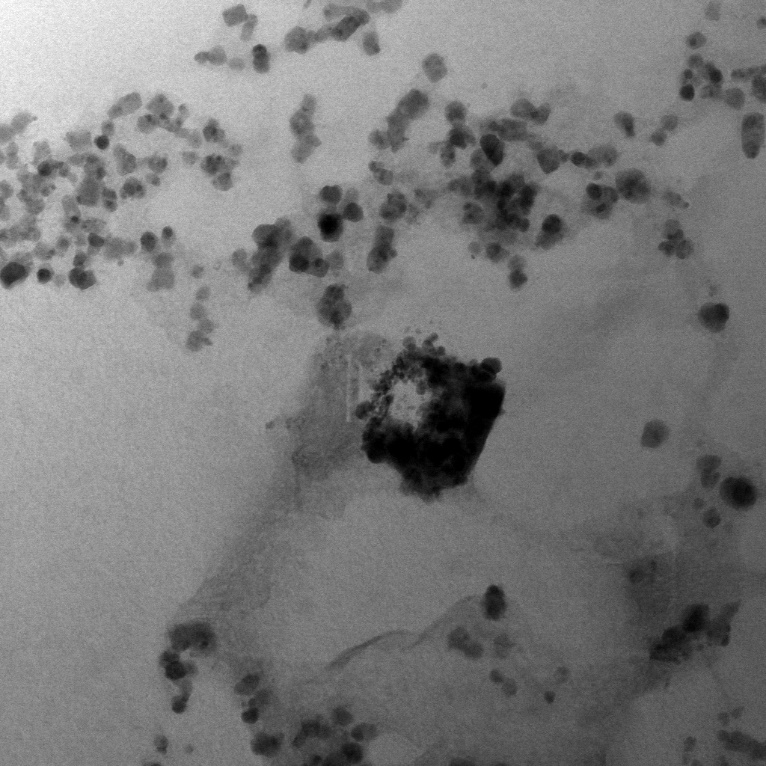 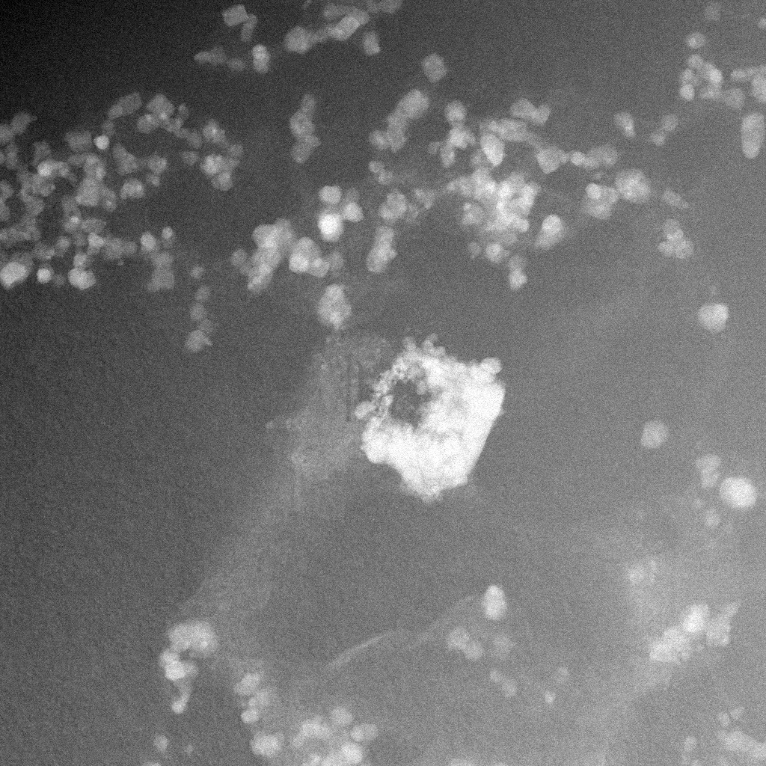 STEM BF
HAADF
16
[Speaker Notes: High angle annular dark field
Is central precipitate an agglomeration of the small ones?? Are the small ones nucleations of the big ones]
HEA Indentation
Lower density of Ti-(CN)
17
HEA Indentation
No crack initiation
Dislocation pileup
5 component alloy
6 component alloy
18
HEA Indentation
Significant hardness increase but with promising signs of ductility
Stiffness greater than but comparable to Ti64
5 component (top), 6 component (bottom)
19
HEA Current/Future Work
Irradiation with protons and V2+ ions at UW 
At 50-100 dpa what are dominant irradiation effects?
At low dpa are effects visible?
Differential Scanning Calorimetry at FNAL
Next round of alloys being manufactured
8 alloys encompassing my work and Gaurav’s
Efficiency of Ti gettering
Effect of B2 phase fraction 
High V content alloy
Heat treatment to determine microstructure evolution at estimated operating temperature
Hold at 500 C for 45 days
UW Ion Beam Lab is NSUF facility!
Protons up to 3 MeV and heavy ions
LN2 cooling recently developed
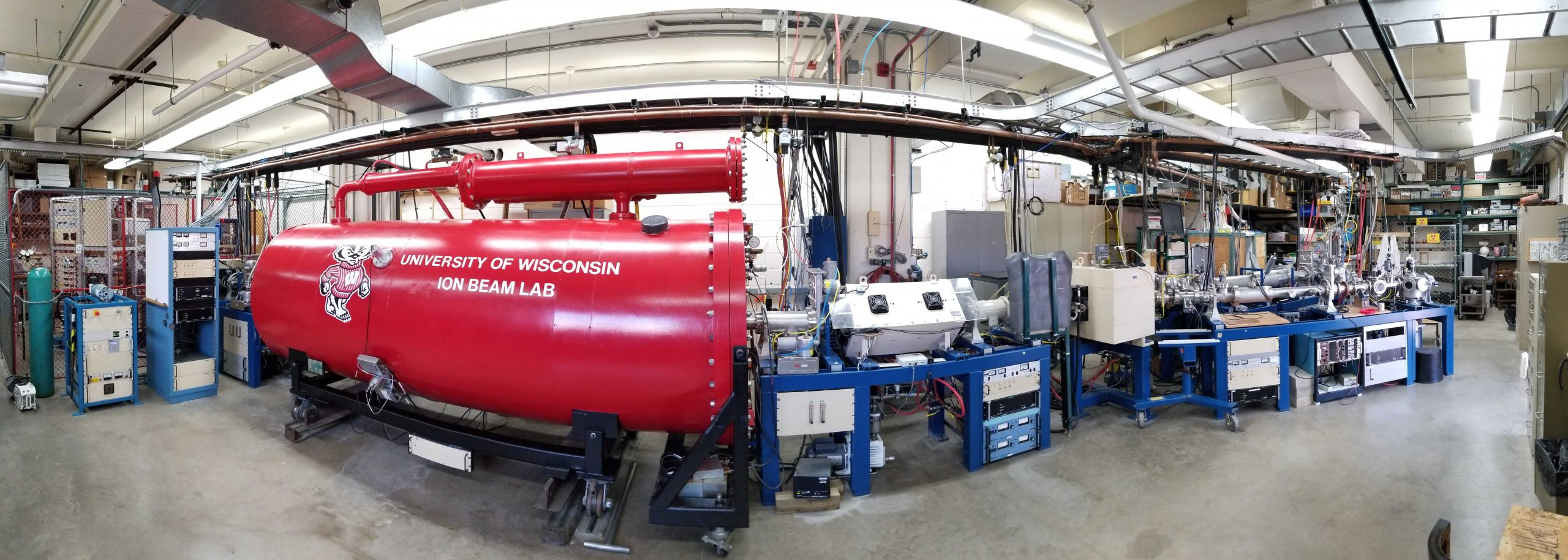 20
Effects of Nanocrystallinity on Irradiation of Beryllium
21
Beryllium XRD
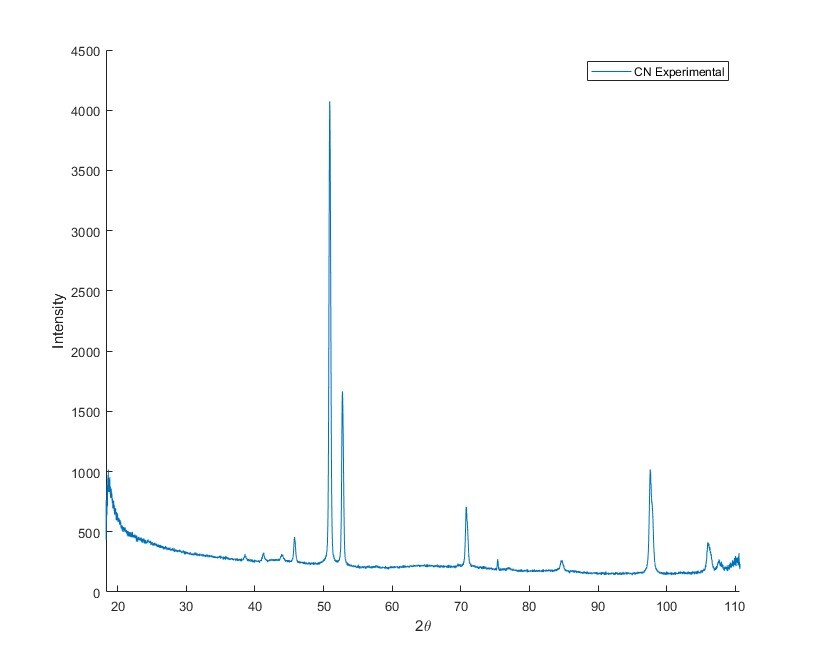 [0001]
[0001]
[0001]
[1010]
[1010]
[1010]
Materion – highly textured to basal plane
LiJing Be- less textured
FNAL- untextured
22
Preliminary TEM of Be
Materion Be
LiJing Be
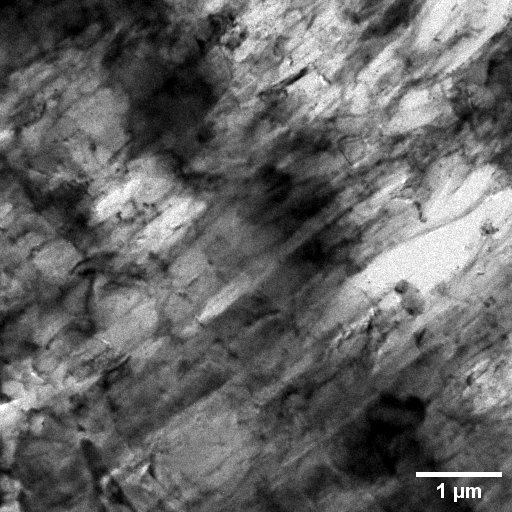 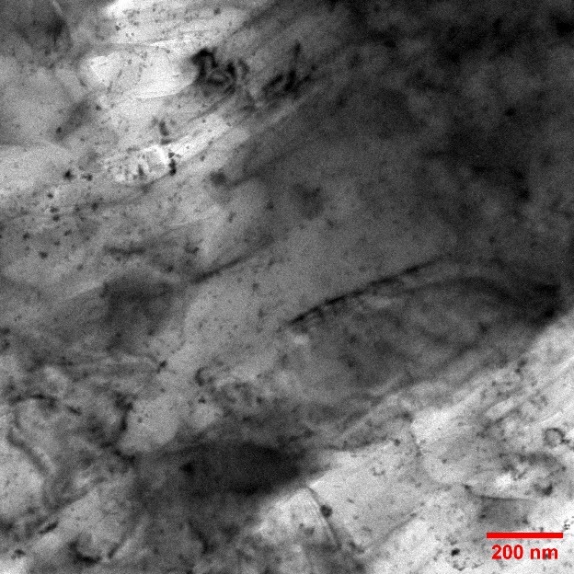 BeO precipitates?
Columnar grains
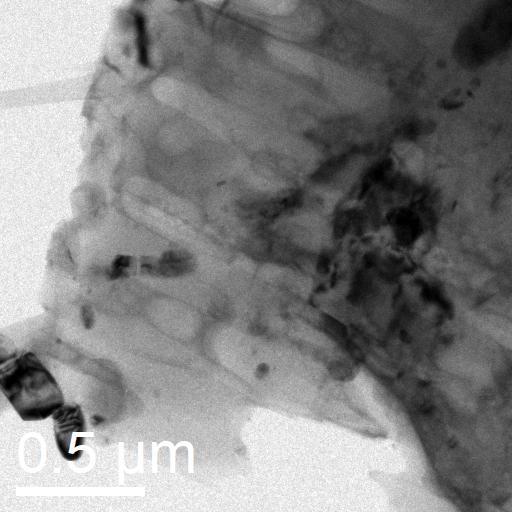 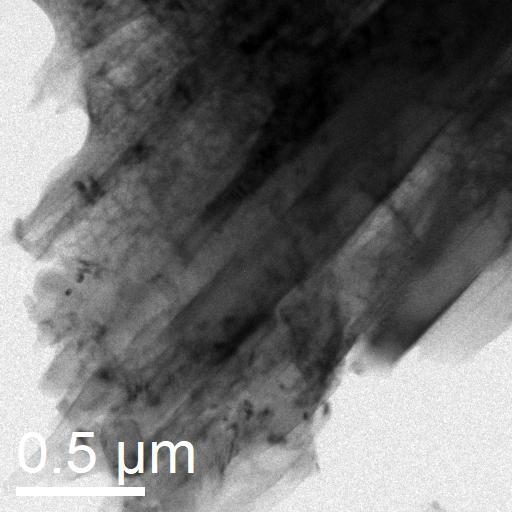 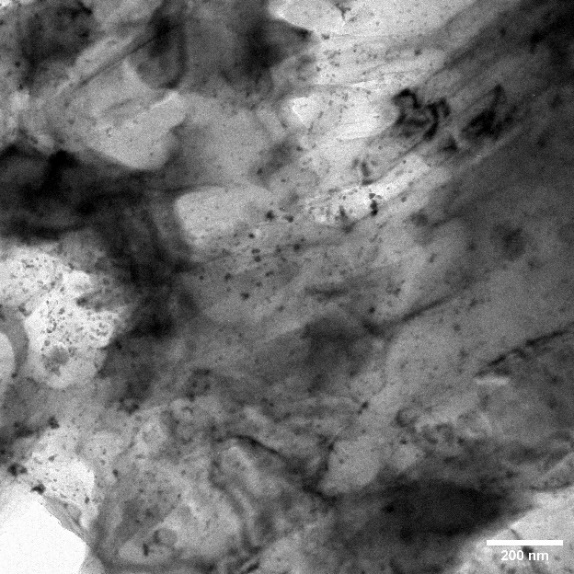 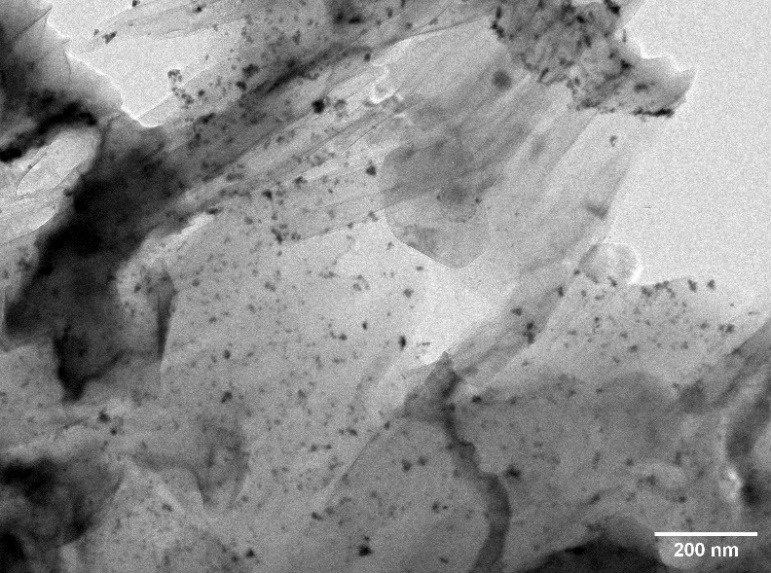 23
Beryllium Irradiation Campaign
2.0 MeV protons to 0.25 dpa 
Nanocrystalline/textured Be from Materion
Untextured Be from FNAL
Nanograins typically improve radiation tolerance via increased sink density
Effects of texturing?
In process of preparing for TEM
Twin-jet electropolishing for thin sample proving challenging
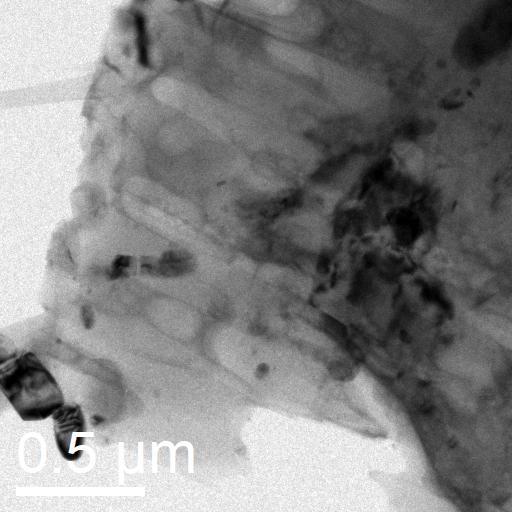 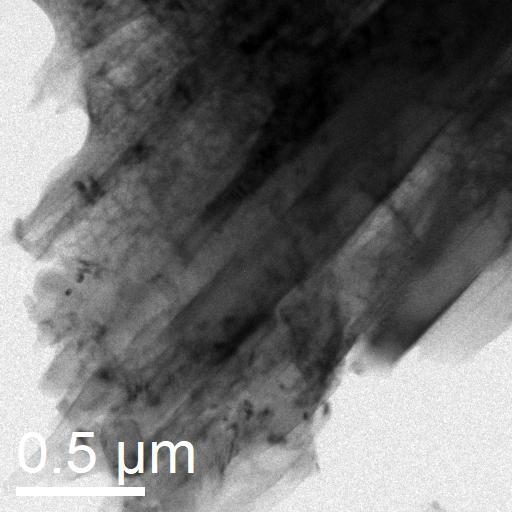 24
Questions?
25
Radiation Damage in Metals
t→∞
Quench
Thermal Spike
Primary Collision
Primary Knock-on Atom (PKA)
Incoming Particle (n, p+, etc.)
Damage Cascade
Long-Term Defect Evolution:

As time progresses and more damage cascades are produced, the population of point defects increases.

As diffusion occurs (minutes, hours, days), point defects can diffuse towards free surfaces or interfaces (sinks) to be annihilated. Dissimilar point defects can annihilate with one another. Alternatively, similar point defects can cluster together, giving rise to voids and dislocations.
Thermal Spike
Quench

Following the thermal spike, displaced atoms are mobile enough to quickly find new lattice sites.However, as heat from the thermal spike dissipates, the mobility of atoms plummets leaving several surviving point defects: self-interstitial atoms and vacancies.
Thermal Spike:

The PKA recoils and collides with nearby atoms which are knocked from their lattice sites and collide with other atoms forming a damage cascade.Over picoseconds, many atoms are displaced from their lattice sites and the temperature locally rises far above the melting point of the material forming a thermal spike.
Vacancies
Primary Collision:Incident particle scatters off nucleus of atom in crystal lattice with sufficient energy to remove the atom from its lattice site.This atom is called the Primary Knock-on Atom (PKA).
Self-Interstitials
26